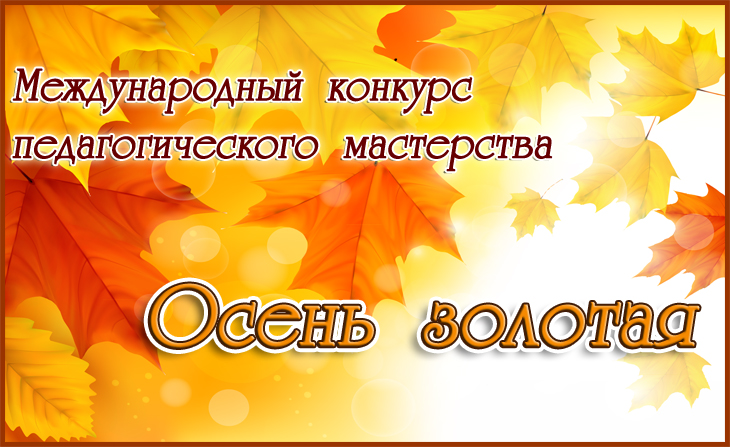 « Осенний натюрморт»АППЛИКАЦИЯразработка урока  ИЗО  для младших классов
Исхакова Райхана Габдулловна,
Муниципальное общеобразовательное учреждение
 « Средняя общеобразовательная школа №24 с углубленным изучением иностранных языков» 
г. Салават, Республика Башкортостан,
учитель изобразительного искусства  высшей категории.
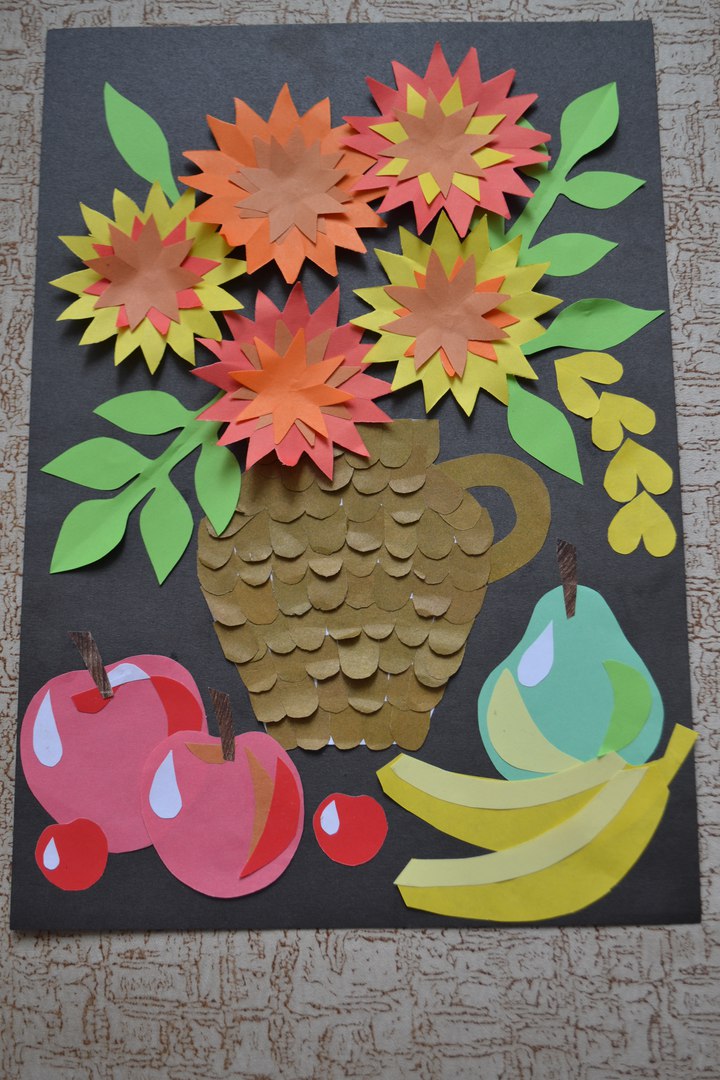 Эта работа  будет интересна детям младших классов,  ученикам среднего звена. Ваза выполнена в авторской технике исполнения- наклеивание  мелких деталей (копеечек). В других аппликациях можно вазу заменить  на корзину.
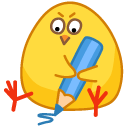 Этапы работы над аппликацией
1.Необходимо : 
Набор цветной бумаги.
Цветной картон для 
фона картины.
Клей.
Ножницы.
Шаблоны  деталей.
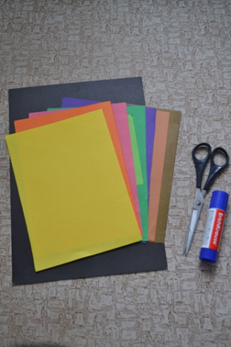 2. По шаблону вырезать все детали будущей работы- аппликации.
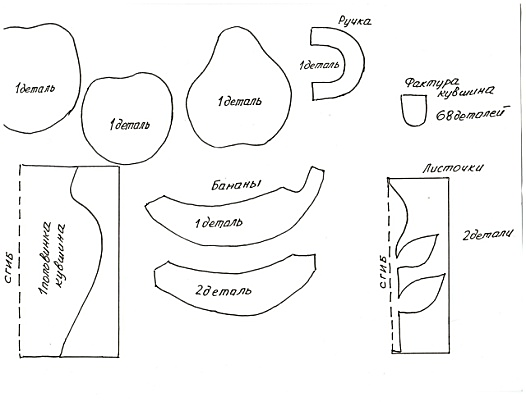 3.Расположить вазу  в центре листа-картона и наклеить саму вазу.
4.Вырезать из полоски бумаги, сложенное гармошкой( какой  ваш цвет
 вазы)  -«копеечки».
 Наклеить маленькие детали
( копеечки) на вазу ,
 а ручку  вырезать 
по шаблону ИЗ ЦВЕТА ВАЗЫ.
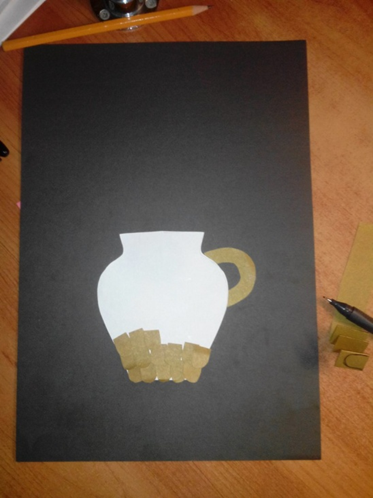 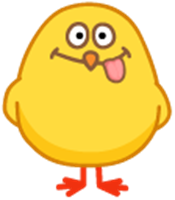 5.Перед вазой наклеить все фрукты ( сверху наклеить кусочки цветной  и белой (  блик) бумаги для большей выразительности).
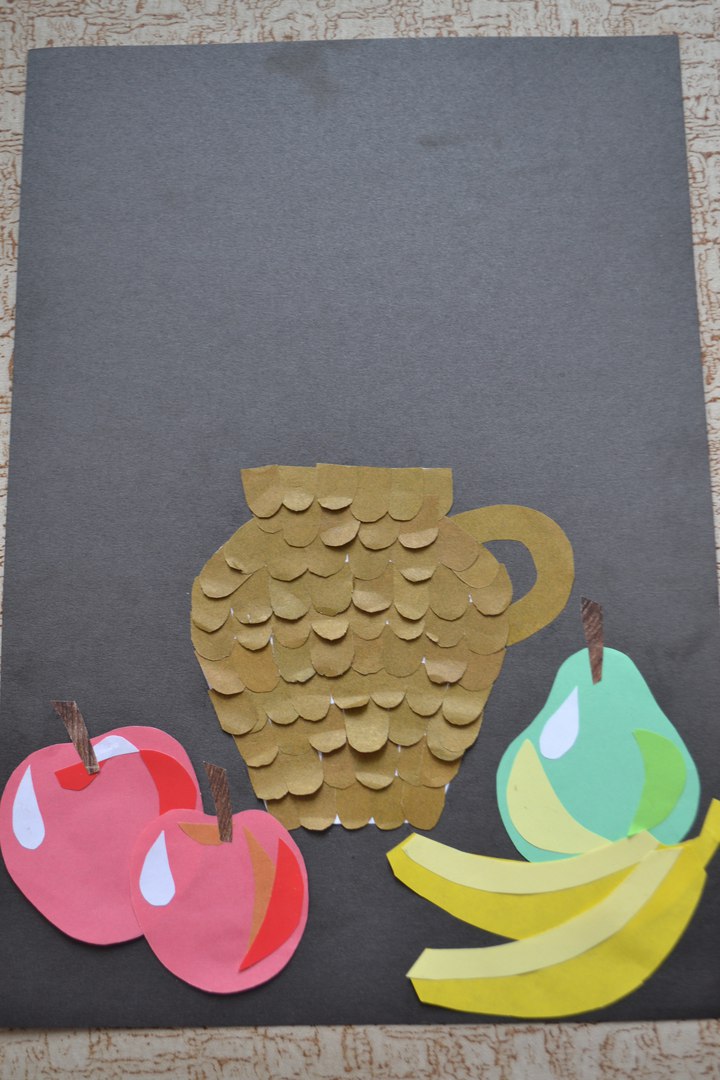 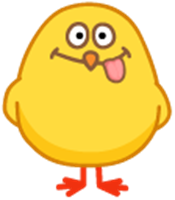 6.В верхней части
  вазы наклеить
 большие детали
 цветов (сложить 
и  вырезать  по схеме).
7.Сверху больших 
цветов наклеить  цветы
 меньшего размера.
8. Доклеить
 детали- зеленые 
листочки. Работа готова.
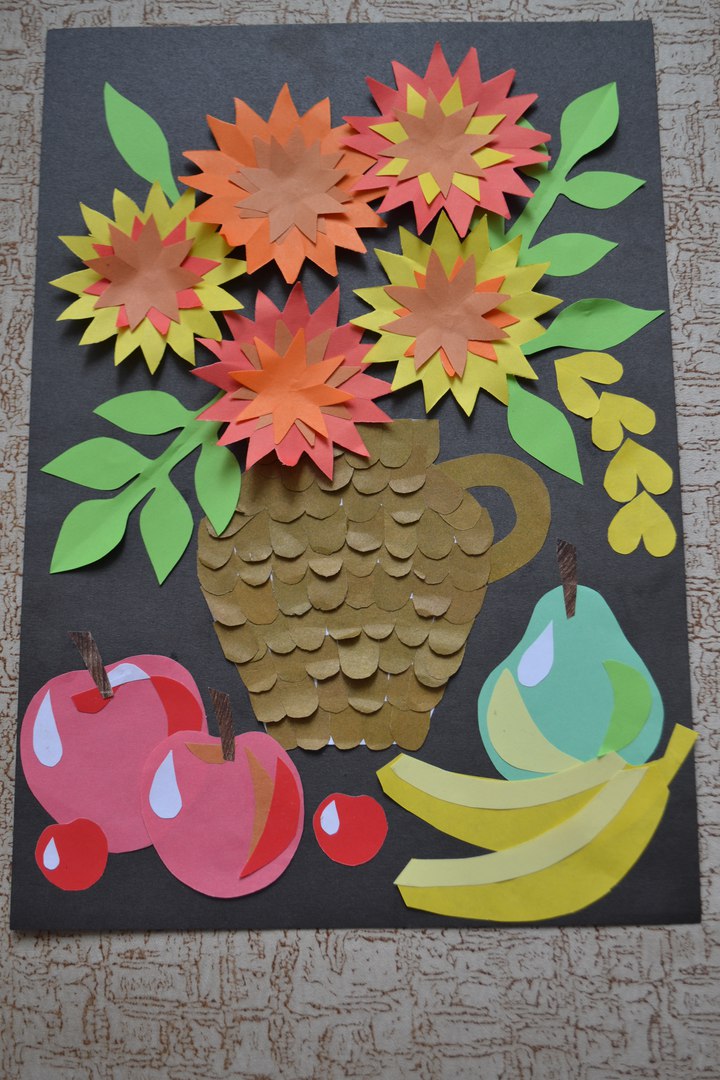 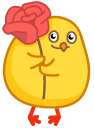 УСПЕХОВ  В РАБОТЕ!
Вот такие работы мы создаем на уроках
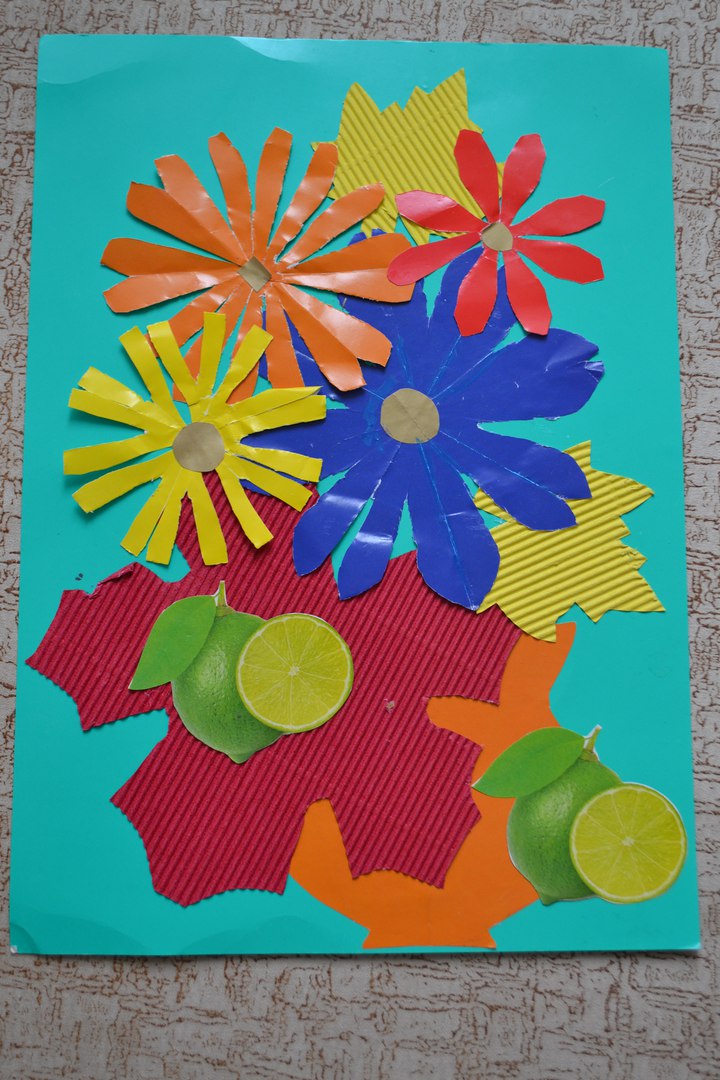 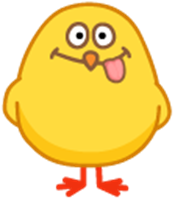 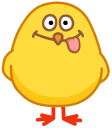 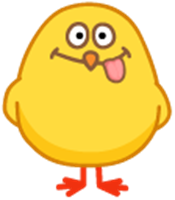 Марина Заварова "Осенний букет".
Интернет-картинки:
http://4.bp.blogspot.com/-xxATZOoOKdA/T7K0R0EXAmI/AAAAAAAADDg/s-diNKmxK_o/s1600/marina-zaharova+osenni-buket.jpg
https://avatanplus.com/files/resources/original/56c4dbfe05181152f0fb5845.png
https://img-fotki.yandex.ru/get/16122/30382206.94/0_bea70_ee49b81c_orig